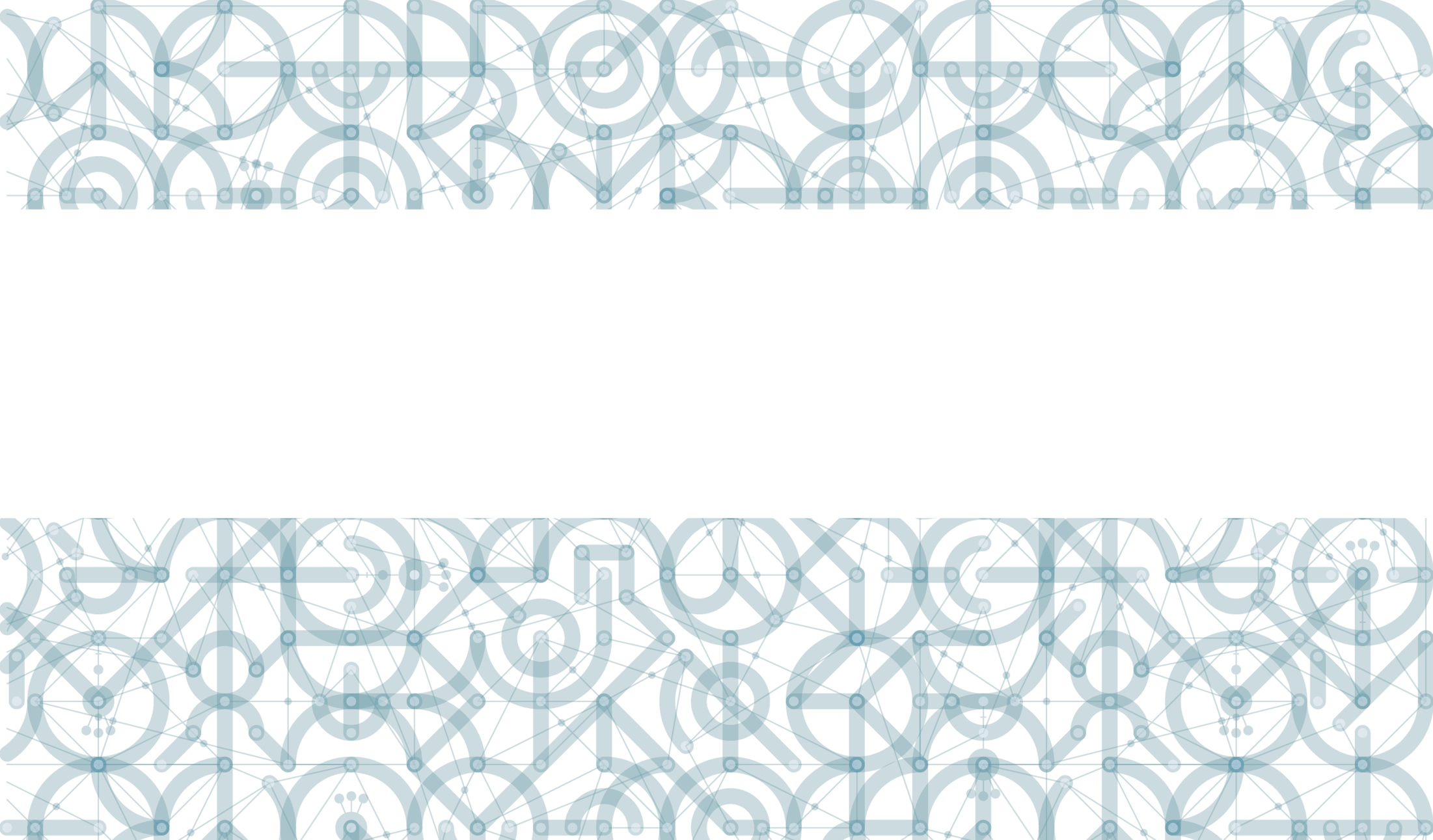 Administrace výzvy 02_19_076
Inovace v pedagogice
VĚCNÁ ČÁST
30. 6. 2020 a 1. 7. 2020
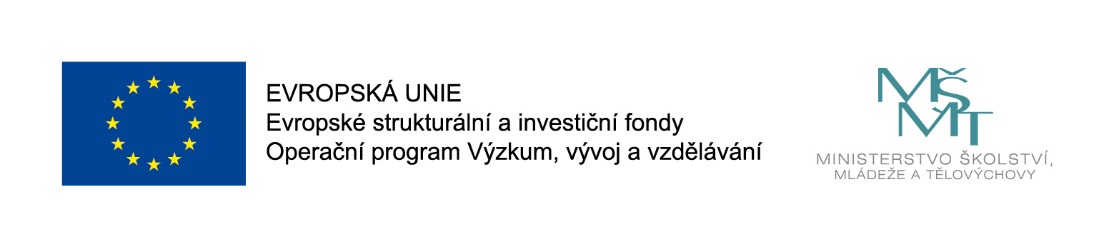 Věcná část administrace projektů
Obsah:
Stručný přehled základní dokumentace pro žadatele a příjemce
Monitorování projektu – Zpráva o realizaci (ZoR)
Změny projektu – podstatné/nepodstatné
Publicita
1. Stručný přehled základní dokumentace pro žadatele a příjemce
https://opvvv.msmt.cz/
Výzva č. 02_19_076 – Inovace v pedagogice, verze 2, účinná od 21. června 2019
Pravidla pro žadatele a příjemce – obecná část, verze 5, účinná od 9. listopadu 2017
Pravidla pro žadatele a příjemce – specifická část, verze 2, účinná od 1. února 2020
Metodický dopis č. 1 k Pravidlům pro žadatele a příjemce, obecná část, verze 5 – účinný od 14. února 2018
Metodický dopis č. 2 k Pravidlům pro žadatele a příjemce, obecná část, verze 5 – účinný od 1. června 2019
Metodický dopis č. 3 k Pravidlům pro žadatele a příjemce, obecná část, verze 5 – účinný od 1. listopadu 2019
 Metodický dopis  k Pravidlům pro žadatele a příjemce  – obecná část/specifická část/zjednodušené projekty, všechny verze, verze 1 – účinný od 8. dubna 2020                (na vyžádání příjemce)
Metodický výklad k provádění změn v přílohách „Přehled klíčových výstupů k naplnění indikátorů projektu ESF/EFRR“
Uživatelské příručky pro práci příjemce v IS KP14+
2. MonitorováníZpráva o realizaci (ZoR)
= cílem je informovat o stavu realizace projektu, průběžném naplňování stanovených cílů a vytváření plánovaných výstupů
 Typy monitorovacích zpráv:
Průběžná zpráva o realizaci projektu (ZoR)
Závěrečná zpráva o realizaci projektu (ZZoR)

Monitorovací zprávy příjemce předkládá prostřednictvím IS KP14+.
2. MonitorováníTermíny pro předkládání monitorovacích zpráv
Průběžná ZoR (spolu s Žádostí o platbu): 
Upraveno v Pravidlech pro žadatele a příjemce – obecná část. Dále pro projekty této výzvy platí:  
Příjemce je povinen do 6 měsíců od vydání právního aktu o poskytnutí/převodu podpory zahájit povinně volitelnou aktivitu projektu, tj. zahájit fyzickou realizaci projektu. Za zahájení fyzické realizace projektu se nepovažuje pouhé zahájení aktivity č. 1 Řízení projektu. 
Pozor - Za porušení povinnosti zahájení fyzické realizace projektu do 6 měsíců od data podpisu právního aktu, bude příjemci stanoven odvod ve výši 83 333 Kč za každý započatý měsíc prodlení se zahájením realizace. 
1. ZoR dle zahájení fyzické realizace:
Termín pro předložení první průběžné ZoR projektu/ŽoP (tj. interval pro určení prvního sledovaného období), je: 
pro projekty se zvolenou aktivitou A, jejichž fyzická realizace je zahájena             před datem vydání právního aktu o poskytnutí/převodu podpory, období                 od skutečného data zahájení fyzické realizace projektu po dobu 3 měsíců od data vydání právního aktu o poskytnutí/převodu podpory plus 20 pracovních dní;
Termíny pro předkládání monitorovacích zprávpokračování
pro projekty, jejichž fyzická realizace je zahájena po datu vydání právního aktu                 o poskytnutí/převodu podpory (včetně tohoto data), období 3 měsíců                              od předpokládaného data zahájení fyzické realizace projektu plus 20 pracovních dní. 
Druhou a další průběžnou ZoR projektu/ŽoP je příjemce povinen předložit                       do 20 pracovních dnů po uplynutí 6 měsíců od ukončení předchozího sledovaného (monitorovacího) období.  Před datem vydání právního aktu, období od skutečného data zahájení fyzické realizace projektu po dobu 3 měsíců od data vydání právního aktu          o poskytnutí/převodu podpory plus 20 pracovních dní
po datu vydání právního aktu (včetně tohoto data), období 3 měsíců                                 od předpokládaného data zahájení fyzické realizace projektu plus 20 pracovních dní
Další průběžné ZoR – do 20 pracovních dnů po uplynutí 6 měsíců od ukončení předchozího monitorovacího období (MO).
Důležité - na projektech máte nastaveny předpokládané termíny pro předložení ZoR/ZZoR   dle platného finančního plánu projektu
Termíny pro předkládání monitorovacích zprávpokračování
ZZoR (Závěrečná zpráva o realizaci):
Předložení do 40 pracovních dnů od ukončení fyzické realizace projektu.
další informace budou poskytnuty v průběhu realizace (na setkáních s ŘO)
Informace o pokroku v realizaci projektu
blíže upraveno v Pravidlech pro žadatele a příjemce – obecná část
Pozor - Dřívější předložení ZoR a ŽoP se váže na podstatnou změnu harmonogramu                   a finančního plánu    (může dojít k ovlivnění nastavených milníků)
2. Monitorování Příklad předložení ZoR a ŽoP
1. ZoR a 2. ŽoP
Skutečná fyzická realizace projektu – 1. 1. 2020 – 31. 12. 2022
Vydání Právního aktu – 15. 2. 2020
1. Monitorovací období – 1. 1. 2020 – 31. 5. 2020
→ předložení ZoR a ŽoP: 26. 6. 2020
2. Monitorovací období – 1. 6. 2020 – 30. 11. 2020
→ předložení ZoR a ŽoP: 30. 12. 2020
2. MonitorováníPředložení ZoR
Obsah ZoR – vyplnění příslušných obrazovek
Popis realizace klíčových aktivit
Dokumenty zprávy
Indikátory
Publicita
Identifikace problémů
Horizontální principy
Čestná prohlášení
Veřejné zakázky – nejsou obsahem tohoto školení
Veřejné zakázky jsou zakládány samostatně na projektové žádosti
Předkládat včas ke kontrole
https://www.youtube.com/watch?v=k41QfUt_9CY (pro zájemce videotutoriál)
Vše je uvedeno v Uživatelské příručce IS KP14+ Zpráva o realizaci
3. Změny projektu
Žadatel/příjemce informuje poskytovatele dotace o změnách    od podání žádosti o podporu až po ukončení fyz. realizace projektu.
Každá změna musí respektovat stanovené podmínky pro realizaci projektu dané výzvou, navazující dokumentací k výzvě, projektovou žádostí a PA o poskytnutí podpory.
Typy změn (kap. 7.2 PpŽP - obecná část + specifická část):                                                                                                                                                                                                                                                                                                                                                                                                                                                                                                                                                                                                                                                                               
Nepodstatné změny 
Podstatné změny – významné X zakládající změnu PA
Typ závažnosti určuje ŘO, příjemce jej nevyplňuje v systému,
V případě pochybnosti, o jaký typ změny se jedná, se má za to, že jde o změnu podstatnou.
Obecná pravidla pro provádění změn:
Prováděné změny nesmí vést ke změně účelu dotace. 
Změny mohou být prováděny jen s ohledem na pravidla definovaná    ve výzvě/navazující dokumentaci k výzvě a české legislativě. 
U změn musí být respektovány zásadní podmínky stanovené v právním aktu o poskytnutí/převodu podpory. 
Kapitolou rozpočtu se rozumí souhrnná část rozpočtu (např. osobní výdaje), položkou rozpočtu se rozumí její část (např. projektový manažer). 
Nelze provádět přesuny prostředků mezi přímými náklady                        a nepřímými/paušálními náklady. 
Nelze navýšit celkové způsobilé výdaje projektu.
Obecná pravidla pro provádění změn – pokračování:
Nelze navyšovat výdaje v kapitole přímých osobních výdajů, ze které se pomocí paušální sazby stanoví částka nepřímých/paušálních nákladů. 
Konkrétní položky, které byly v rozpočtu kráceny/zrušeny na základě hodnocení hodnoticí komise, již příjemce nemůže při realizaci projektu navýšit/obnovit formou nepodstatné/podstatné změny (netýká se položek sociálního a zdravotního pojištění, zákonného pojištění zaměstnanců a FKSP, které byly kráceny v souvislosti s krácením jiné mzdové položky). 
Nelze provádět změny závazku, který navrhla a schválila hodnoticí komise na základě hodnocení projektu. 
Nelze provádět změny,             u kterých dojde ke změně místa dopadu   z území méně rozvinutého regionu na území více rozvinutého regionu   a naopak.
Obecná pravidla pro provádění změn – pokračování:
Nelze akceptovat smluvní převod práv a povinností vyplývající                 z právního aktu o poskytnutí/převodu podpory (vyjma přechodu práv    a povinností dle §14a-§14d rozpočtových pravidel). Pokud příjemce není schopen naplnit účel dotace včetně stanovených podmínek, je povinen v řízení o odnětí dotace podle § 15 rozpočtových pravidel poskytnuté prostředky vrátit, pokud již předtím neporušil rozpočtovou kázeň.  
Při změně v osobě žadatele/příjemce musí nástupnický subjekt vstoupit do všech práv a závazků původního subjektu, které se týkaly poskytnuté dotace. Změna může být schválena až poté, kdy je doloženo, že nástupnický subjekt splňuje veškeré podmínky a vstupuje do všech práv a závazků původního subjektu.
Doporučení:
ŘO doporučuje příjemcům, aby charakter i obsah změn, které nejsou explicitně uvedeny v kapitole 7.2, konzultovali s ŘO v dostatečném časovém předstihu. O určení, zda se jedná o změnu nepodstatnou nebo podstatnou, případně zda se jedná o informaci  k projektu, rozhoduje ŘO. 
V případě pochybností, o jaký typ změny se jedná, se má za to, že jde          o změnu podstatnou. Potvrzení či schválení žádosti o změnu ze strany ŘO automaticky nezakládá způsobilost výdaje realizovaného na základě provedené změny. Způsobilost bude posouzena ŘO až na základě předložení relevantních dokumentů v rámci příslušné ZoR/ZZoR/ŽoP projektu.  
 V případě, že změny spadají do monitorovacího období dané ZoR/ŽoP projektu, ŘO doporučuje příjemci oznámit tyto změny v dostatečném časovém předstihu, a to tak, aby byly potvrzeny ŘO ještě před založením ZoR/ŽoP projektu v IS KP14+. V opačném případě se příjemce vystavuje riziku, že změna nebude uvedena v ZoR/ŽoP projektu a výdaje, které jsou    s touto změnou spojeny, nebude možné předložit v rámci aktuálně předkládané ZoR/ŽoP projektu.
3. Nepodstatné změny
Nevyžadují předchozí souhlas ŘO.
kap. 7.2.1 Pravidel pro žadatele a příjemce – obecná část
kap. 7.2.1 Pravidel pro žadatele a příjemce – specifická část
Pravidla definují změny věcného a finančního charakteru
Lze provádět se zpětnou účinností
3. Podstatné změny
Jedná se o změny, které zásadním způsobem mění parametry a obsah projektu.
Vyžadují předchozí souhlas ŘO.
kap. 7.2.2 Pravidel pro žadatele a příjemce – obecná část
kap. 7.2.1 Pravidel pro žadatele a příjemce – specifická část
Nelze provádět se zpětnou účinností!
4. Publicita
Povinnost informovat veřejnost o podpoře z ESIF
Kap. 17 Pravidel pro žadatele a příjemce – obecná část
https://opvvv.msmt.cz/clanek/pravidla-pro-publicitu
Manuál Jednotného vizuálního stylu ESI fondů         v programovém období 2014-2020
Manuál vizuální identity MŠMT
Sankce
4. Publicita
Uchovávání dokumentů
Příjemce je povinen uchovávat dokumenty, doklady spojené s realizací projektu do 31. 12. 2033, pokud legislativa nestanovuje pro některé typy dokumentů dobu delší (je vhodné implementovat do vnitřních směrnic příjemce a také partnerů, bývá předmětem kontrol             na místě či auditů).
Boj proti korupci
Podezření na korupční jednání je možné písemně oznámit na adresu MŠMT nebo E-mailovou adresu korupce@msmt.cz.
Oznámení by mělo obsahovat následující informace:
identifikaci osob podezřelých ze spáchání nepřípustného jednání       a všech zúčastněných osob, případně osob profitujících z nepřípustného jednání,
podrobný a souvislý popis nepřípustného jednání a jeho časový sled,
konkrétní důkazy o nepřípustném jednání nebo jiné konkrétní poznatky podporující podezření ze spáchání nepřípustného jednání.
Více informací na webových stránkách MŠMT:
http://www.msmt.cz/ministerstvo/boj-proti-korupci
Pravidla etiky zaměstnanců MŠMT – DARY
Zaměstnanec předchází vzniku vztahů/situací, ve kterých by byl/cítil se zavázán oplatit poskytnuté dary/výhody/plnění.
Zaměstnanec nesmí v souvislosti s výkonem služby/práce:
vyžadovat dary pro sebe nebo jiného,
přijímat dary přesahující hodnotu 300 Kč (i drobné opakované).
Zaměstnanec vyhotoví záznam o nabídce (nad 300 Kč) / přijetí (do 300 Kč) daru
jméno a příjmení dárce, popis, proč byl nabídnut a proč jej nepřijal/proč jej obdržel.
Darem nejsou:
plnění z pouhé společenské úsluhy,
plnění poskytovaná při společenských či protokolárních příležitostech (úměrná účelem i hodnotou),
drobné reklamní a propagační předměty.
Porušení pravidel etiky je porušením služební kázně / povinností.
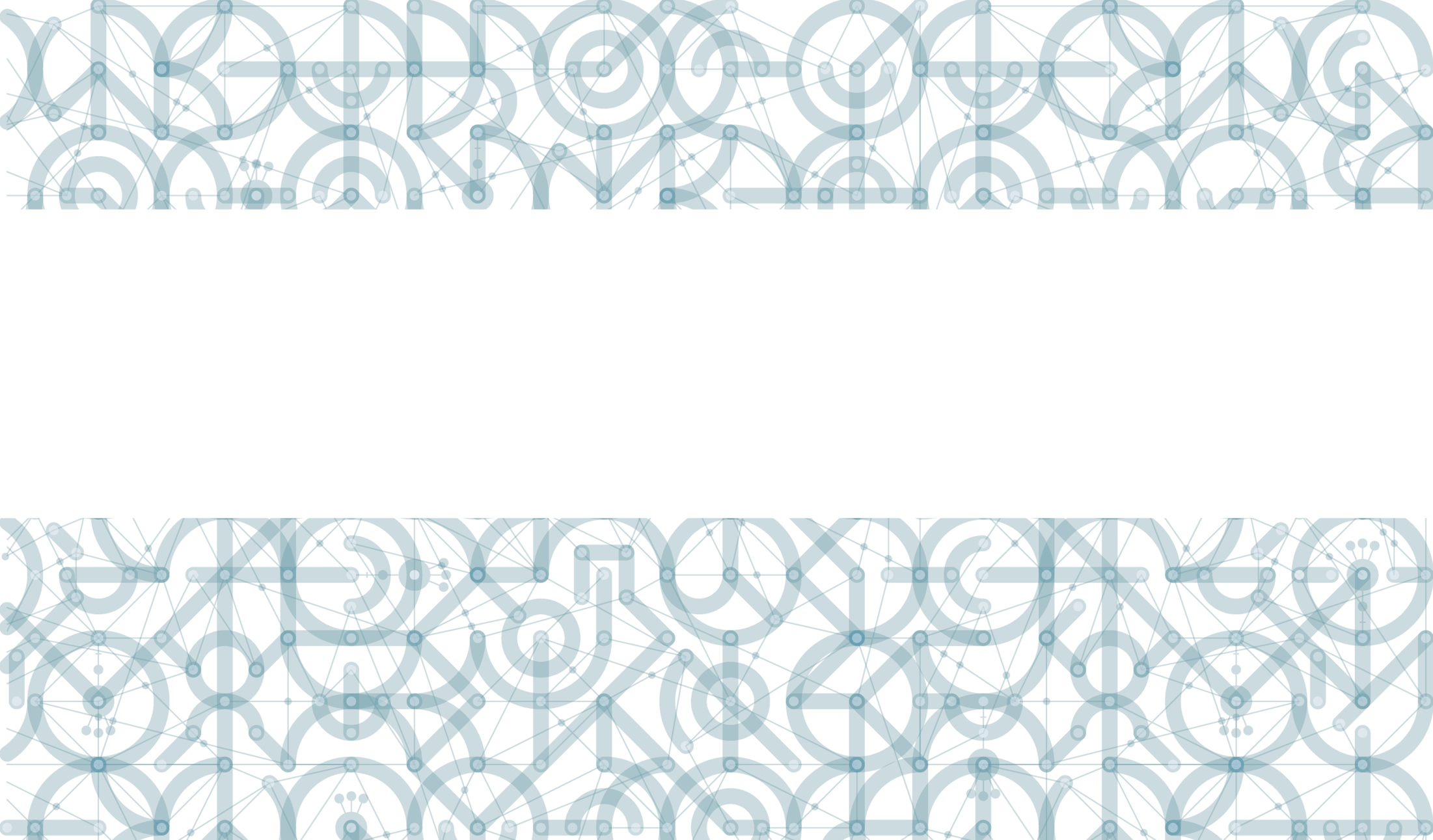 Děkuji za pozornostIng. Mgr. Šárka Kudrnová Schelongovákontakttel. Kancelář  234 814 160 , mobil +420 778 429 974e-mail: sarka.kudrnova@msmt.cz